EL  NÚMERO
Según Piaget el número se agrega a los objetos y no se extrae de ellos
EL NÚMERO( conceptos)
Es una propiedad, no es una cosa; Ejemplo: la redondez de las curvas es una propiedad; la redondez no es una cosa, la cosa es la curva que tiene como propiedad la redondez. Las propiedades no existen concretamente; la propiedad numérica de los objetos no ocurre, solo se da en un conjunto de objetos.
El descubrir la noción de propiedad numérica, es la tarea de aprendizaje en los niños cuando quieren conocer el número.
EL NÚMERO (conceptos)
En un niño normal se requiere alrededor de cinco años, más o menos desde los 2 hasta los 7 años de edad, para aprender a manejar coherentemente tales números y saber aplicarlos a una variedad de situaciones.
El niño conoce el nombre de los números antes de comprender su significado. Basados en las primeras experiencias matemáticas, surge en el niño la necesidad de cuantificar los datos(contar mecánicamente)
El número es fruto de adquisiciones sucesivas, que llevan implícita la necesidad de razonamiento operatorio, su estudio se basa en la experiencia de acciones con los objetos y sobre los objetos.
EL NÚMERO (según diferentes autores)
La idea de número se adquiere en forma gradual y sucesiva. Es por ello que resulta inútil, insistir en el aprendizaje de operaciones con números, si no han desarrollado las capacidades más elementales que las sustentan. (Milicic y Schmidt).
El número no se ha abstraído de los objetos, como característica física, sino más bien de las propias acciones que intervienen en la experiencia (afectiva o mental) y que la hace posible .(Piaget)
EL NÚMERO (según diversos autores)
Gran parte del fracaso escolar se debe a una enseñanza prematura y por lo tanto, no solo debe transformarse el contenido de los programas, sino también hacer cambios radicales en los métodos de enseñanza; la respuesta está en la metodología activa en que se busca inducir al estudiante al razonamiento, en que cada ensayo y error del estudiante entregue al profesor una clave acerca de su modo de razonamiento. Gilbert (2000)
La metodología debe estar siempre ligada con la realidad concreta, con la manipulación de materiales, y es a partir de estas experiencias como el niño debe descubrir las propiedades de los objetos. A.Cofré
NATURALEZA DEL NÚMERO
Según Piaget:
El Conocimiento primero es Físico (Ej se lanza una moneda al aire …….)
Luego el Conocimiento se desarrolla a un nivel Lógico –matemático (Ej se lanza una moneda al aire……).
Partiendo de una Abstracción Empírica y estableciendo relaciones mentales con los objetos, se logra una Abstracción Reflexiva
El Número, se aprende, partiendo desde 

     Abstracción Empírica.
                   



    Abstracción Reflexiva.
(no se producen independientemente)
La teoría informa la manera de enfrentar la enseñanza del NÚMERO
Cardinal- Ordinal
                   #5
[1- 2 – 3 – 4 – 5] – 6  - 7 
                              
                  quinto
Número Cardinal: se refiere al aspecto cuantitativo de un conjunto de objetos.
Número Ordinal: se refiere  a la cualidad de orden o ubicación (lugar) que ocupa en una serie ordenada.
AMBOS DEBEN CONSTRUIRSE SIMULTANEAMENTE
RELACIÓN BIUNÍVOCA (relación de correspondencia)
Conj. Cucharas  #5
Conj. Tazas      # 5     
↔  Conj. Equivalentes
Dienes, postula el juego matemático, principalmente el juego de la correspondencia uno a uno, usando material concreto y figurativo. Luego establece como consecuencia la EQUIVALENCIA
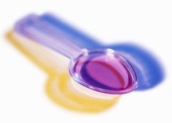 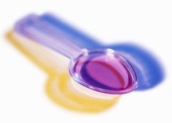 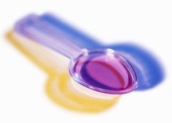 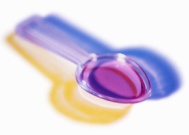 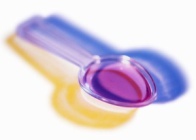 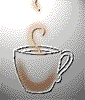 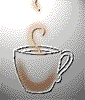 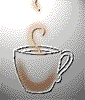 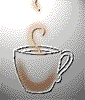 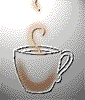 ACTIVIDAD DE CONTAR (Alicia Cofré)
Propone que una forma de utilizar el número, es especificar el tamaño de la colección (conjunto); para poder determinarlo debe contarlo, esto es la sucesiva asignación de un número a los objetos particulares que constituyen una serie , el número con que se termina el conteo de la colección representa el tamaño de la colección entera,( este aspecto liga entre si los aspectos cardinal y ordinal)
CONSERVACIÓN DE CANTIDAD
Otra tarea lógica que contribuye a la construcción del Número, tiene relación con la conservación de cantidad, completar el concepto de número, como una representación de una propiedad estable de un conjunto de objetos. Para llegar a la conservación, debe ser capaz  de lograr una coordinación lógica basada en las acciones o transformaciones y no solo en el resultado final.
RELACIÓN DE INCLUSIÓN
Es imprescindible para entender el sentido operativo del número; según Piaget, la habilidad de clasificar se logre cuando el niño es capaz de establecer la relación del todo con las partes, se refiere  a la relación de inclusión.
QUE IMPLICA SABER UN NÚMERO  A. Jofré
1.-Contar con significado
2.- Componer y descomponer un número.
3.- Asociar a un conjunto de elementos el número que representa la cantidad.(Identificar)
4.- Asociar a un numeral dado el conjunto que tiene la cantidad de elementos correspondiente.(Reproducir).
5.- Leer numerales.
6.- Escribir los numerales.
7.- Determinar sucesor y antecesor de un número.
8.- Completar sucesiones numéricas.
9.- Establecer relaciones de orden entre dos o más números.